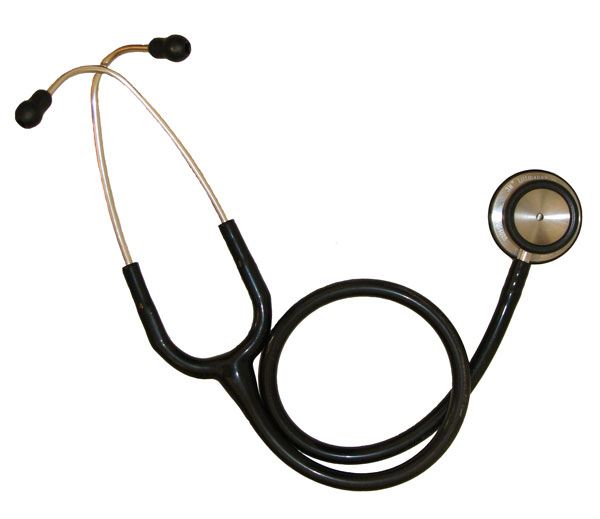 Een duidelijkere bevoegdheidsverdeling inzake gezondheidsbeleid door een volgende staatshervorming?
Jeroen Van Nieuwenhove
Bevoegdheidsverdeling gezondheidsbeleid, vroeger en nu
Bevoegdheidsverdeling 1980
Versie 1.0 in 1980; versie 1.1 pas in 2014!
Inzichten gezondheidszorgbeleid aanzienlijk geëvolueerd sinds 1980, dus er was objectieve noodzaak aan herziening
Versie 1.0 vertoonde tekortkomingen en incoherenties
grote scheefhang tussen bevoegdheid voor zorginstellingen en bevoegdheid voor beroepsbeoefenaars
van zodra het geld kost, wordt het federaal (wantrouwen t.a.v. gemeenschappen?)
Versie 1.0 werd lang niet altijd toegepast zoals het hoorde
principiële gemeenschapsbevoegdheid voor zorginstellingen maar schoorvoetend erkend
regelmatig “ondergraven” van gemeenschapsbevoegdheden vanuit de ziekteverzekering (niet zelden met impliciete instemming gemeenschappen)
Rol van afdeling wetgeving Raad van State (adviesorgaan) en Grondwettelijk Hof (rechtscollege) bij de verkenning/verduidelijking van de bevoegdheidsverdeling
Bevoegdheidsverdeling 2014
Is versie 1.1 beter? Ja en neen
Grotendeels volgens coherente lijnen uitgewerkt
versteviging/homogenisering gemeenschapsbevoegdheden in bepaalde terreinen zoals ouderenzorg, eerstelijnszorg, geestelijke gezondheidszorg, ziekenhuizen
eerste voetstapjes in bevoegdheid beroepsbeoefenaars
recuperatie van geüsurpeerde bevoegdheden Riziv
Grote fixatie van onderhandelaars op begrotingsbedragen
Politieke overwegingen halen het regelmatig van praktische overwegingen
bevoegdheid long term care revalidatie geformuleerd door verwijzing naar Riziv-codes van revalidatieovereenkomsten
wollige en dubbelzinnig criteria voor bevoegdheidsafgrenzing zoals “basiskenmerken”
Maar: “Je stapt op een ministerraad met een prachtig paard naar binnen en je komt met een scheve dromedaris naar buiten.”(G. Eyskens)
Een overzicht van de bevoegdheidsverdeling na de zesde staatshervorming
Art. 5. § 1. De persoonsgebonden aangelegenheden bedoeld in artikel 128, § 1 van de Grondwet, zijn:I. Wat het gezondheidsbeleid betreft : 1° onverminderd datgene wat bepaald is in het eerste lid, 2°, 3°, 4°, 5° en 6°, het beleid betreffende de zorgverstrekkingen in en buiten de verplegingsinrichtingen met uitzondering van : a) de organieke wetgeving, met uitzondering van de investeringskost van de infrastructuur en de medisch-technische diensten;b) de financiering van de exploitatie, wanneer deze geregeld is door de organieke wetgeving en dit onverminderd de bevoegdheden van de gemeenschappen bedoeld onder a);c) de basisregelen betreffende de programmatie;d) de bepaling van de voorwaarden en de aanwijzing tot universitair ziekenhuis overeenkomstig de wetgeving op de ziekenhuizen;2° het beleid betreffende de verstrekkingen van geestelijke gezondheidszorg in de verplegingsinrichtingen buiten de ziekenhuizen;3° het beleid betreffende de zorgverstrekkingen in oudereninstellingen, met inbegrip van de geïsoleerde geriatriediensten;(…)
(…)4° het beleid betreffende de zorgverstrekkingen in geïsoleerde diensten voor behandeling en revalidatie;5° het beleid inzake long term care revalidatie;6° de organisatie van de eerstelijnsgezondheidszorg en de ondersteuning van de gezondheidszorgberoepen van de eerste lijn;7° wat betreft de gezondheidszorgberoepen : a) hun erkenning met naleving van de door de federale overheid bepaalde erkenningsvoorwaarden;b) hun contingentering, rekening houdende, in voorkomend geval, met het globale aantal dat de federale overheid per gemeenschap jaarlijks kan vastleggen voor de toegang van elk van de gezondheidszorgberoepen;8° de gezondheidsopvoeding alsook de activiteiten en diensten op het vlak van de preventieve gezondheidszorg, evenals alle initiatieven inzake de preventieve gezondheidszorg.De federale overheid blijft evenwel bevoegd voor : 1° de ziekte- en invaliditeitsverzekering;2° de nationale maatregelen inzake profylaxis.
(…)
(minstens) 3 aspecten
Zorginstelling (bv. ziekenhuis, RVT, huisartsenpraktijk, …)
Beroepsbeoefenaar (arts, apotheker, kinesist, verpleegkundige, …)
Financiering (ziekteverzekering, ziekenhuisbudget, …)
Via elk van deze aspecten kan een overheid voorwaarden en verplichtingen opleggen, die in de praktijk kunnen overlappen (bv. wachtdienst)
Zorginstellingen
Gemeenschappen zijn principieel bevoegd voor gezondheidszorgverstrekkingen intra en extra muros
thuiszorg (maar …)
aantal “gerestitueerde” eerstelijnszorginitiatieven zoals huisartsenkringen, impulsfonds, GDT, …
niet-dringend ziekenvervoer
allerlei “klinieken” en “praktijken” (bv. esthetische ingrepen)
PVT, IBW, RVT, CDV, categorale ziekenhuizen, …
ziekenhuizen: ja, maar federale overheid blijft bevoegd voor
“basiskenmerken”
financiering (grotendeels)
basisregels programmatie
Beroepsbeoefenaars
Federale overheid is bevoegd voor:
erkenningsregeling beroepsbeoefenaars
gemeenschapsbevoegdheden: verrichten erkenningen + erkenningsprocedure + subquota per specialisme
reglementering medische handelingen/activiteiten, zoals bijvoorbeeld
orgaandonatie, bloeddonatie, …
medisch begeleide voortplanting
zwangerschapsafbreking, euthanasie, …
medische experimenten
geneesmiddelen, medische hulpmiddelen
wel principiële gemeenschapsbevoegdheid inzake preventieve gezondheidszorg
Financiering
Federale overheid is bevoegd voor:
ziekteverzekering
voorwaarden mbt terugbetaling kunnen ook gebruikt worden als reglementering gezondheidszorgen (zie bv. thuisverpleegkundigen, algemeen medisch dossier, …)
soms is dit gebruikt om gemeenschapsbevoegdheden te betreden (niet zelden met impliciete instemming gemeenschappen), maar in zesde staatshervorming zijn een aantal onderdelen “gecommunautariseerd”
grootste deel ziekenhuisbudget
En wat nu? Vooruitzichten voor een volgende bevoegdheidsherverdeling
En wat nu?
Politiek animo voor een volgende staatshervorming is quasi nihil
Er is bijna een kwarteeuw verlopen tussen versie 1.0 en versie 1.1, dus een volgende versie zal nog wel wat op zich laten wachten
Welke nieuwe bevoegdheden voor gemeenschappen zijn denkbaar?
erkenning gezondheidszorgberoepen (samenhang met onderwijs!)
inhoudelijke aspecten uitoefening geneeskunde? (ten dele al Europees gereglementeerd)
financiering ziekenhuizen??
ziekteverzekering???
Obstakels
Franstalige politici zien gezondheidszorg ook als een minimaal beschermingsniveau dat voor heel België moet worden gewaarborgd (solidariteit) – vooral dan inzake ziekteverzekering
Weerstand tegen splitsing reglementering en orden beroepsbeoefenaars
Valkuilen
Bevoegdheidsuitoefening in Brussel is complex
Vl. Gem + (F. Gem en/of F. Gem.comm. (Cocof) voor zgn. “unicommunautaire instellingen” – enkel op basis van vrijwilligheid
Gem.Gem.comm (GGC) voor zgn. “bicommunautaire instellingen” + dwingende maatregelen tav personen
Dan maar regionaliseren??? (vgl. gezinsbijslagen)
Af en toe doorkruist Europa de zin van een mogelijke federalisering (vb. artsenquota’s en vrij verkeer in EU)
Wat wil Vlaanderen anders regelen dan nu op federaal niveau?
Mogelijkheid van medisch toerisme tussen deelgebieden
In afwachting
De nieuwe bevoegdheidsverdeling moet nog volop worden verkend (bv. ziekenhuizen)
Samenwerking tussen federale overheid en gemeenschappen belangrijker dan ooit
Vermijden van ondergraven van bevoegdheidsverdeling via ziekteverzekering: eerstelijnszorg en preventieve zorg moeten voortaan enkel en exclusief door gemeenschappen worden geregeld